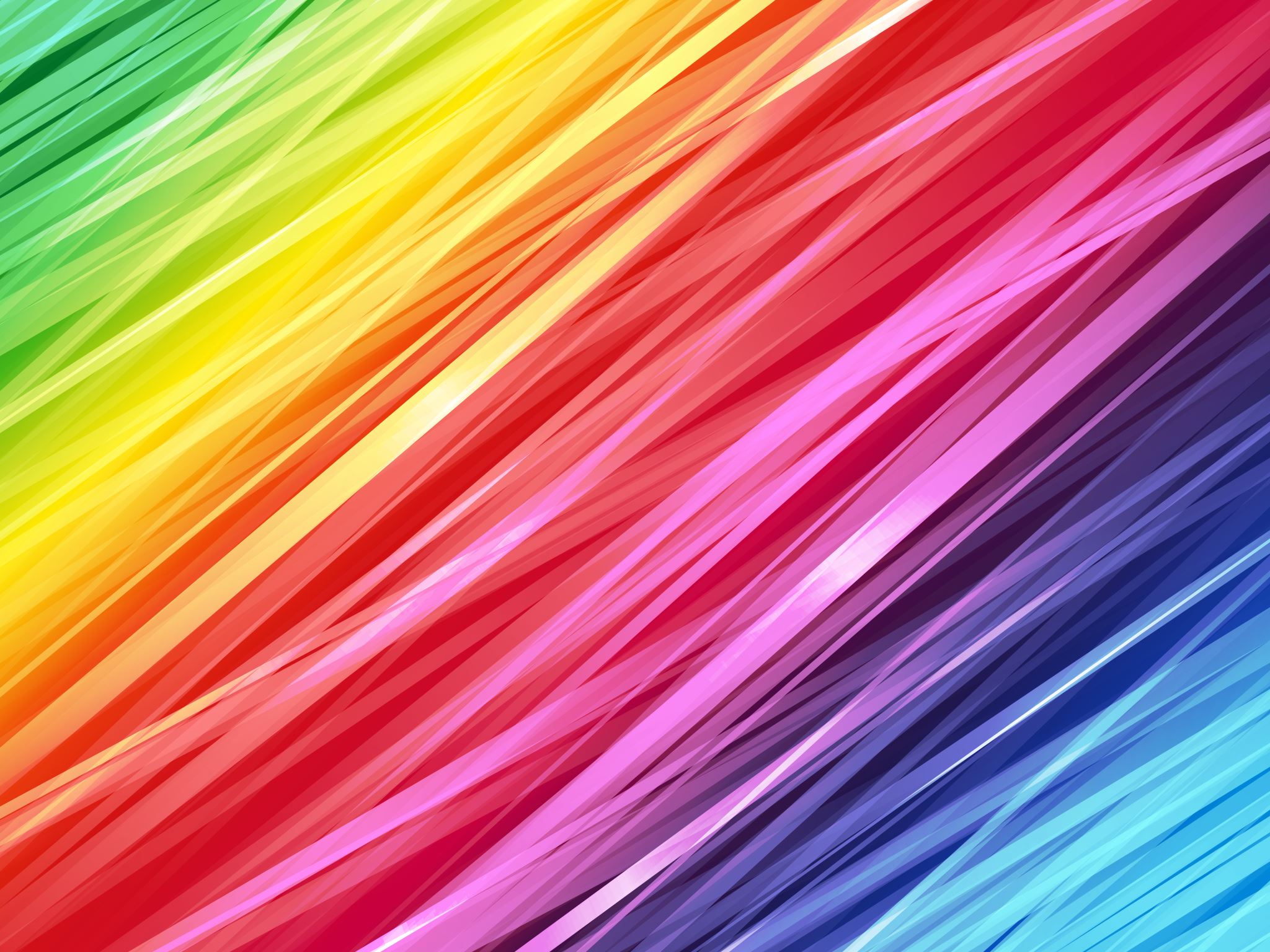 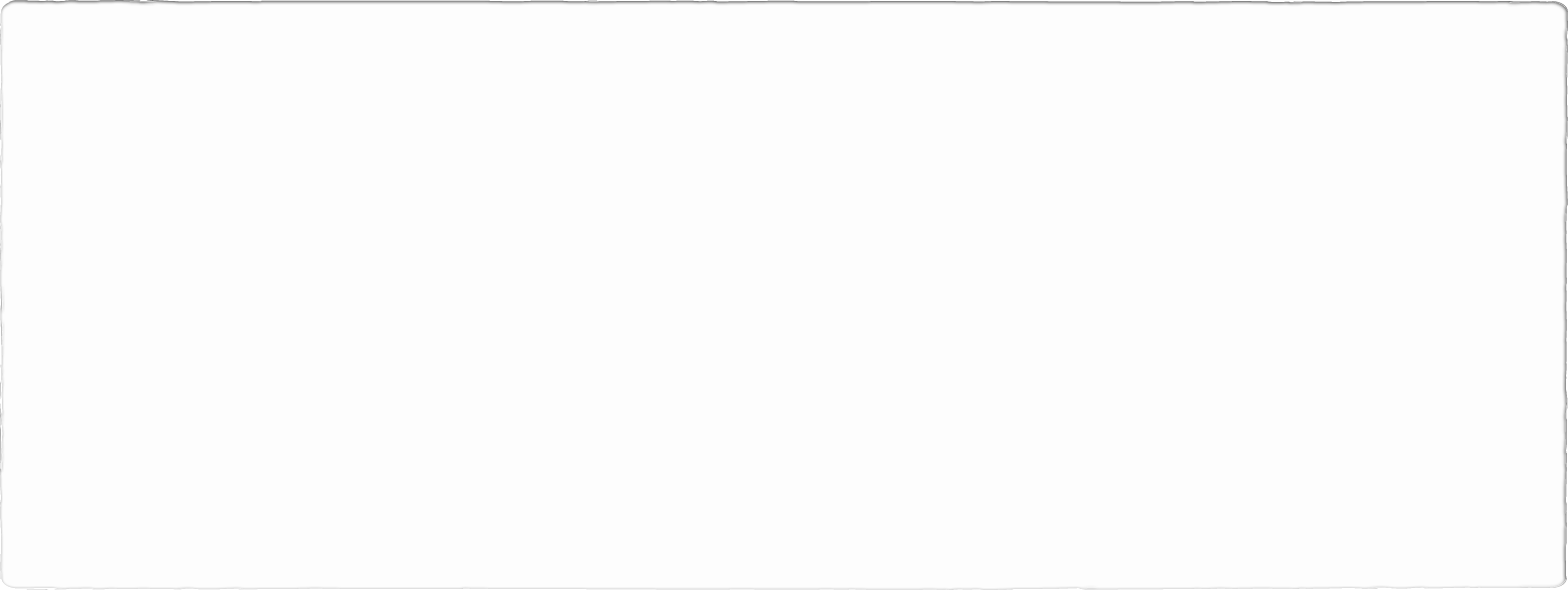 Digital Visual Narratives
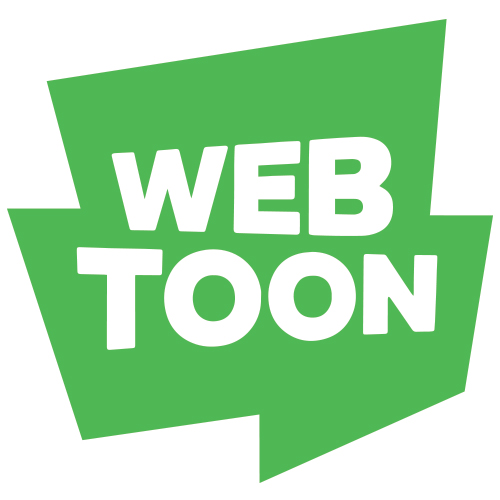 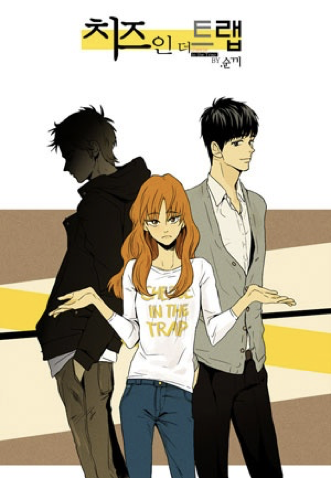 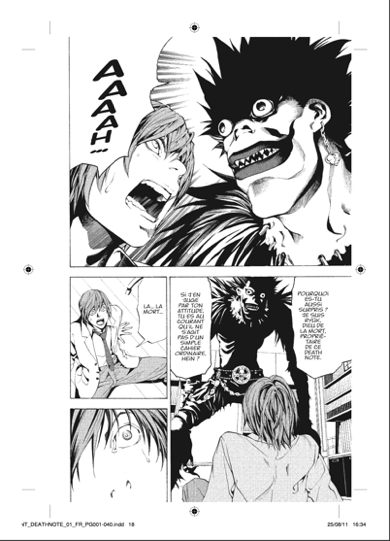 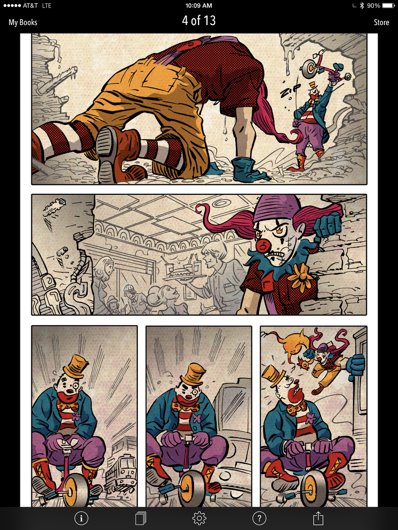 200 M €
2 B €
500 M €
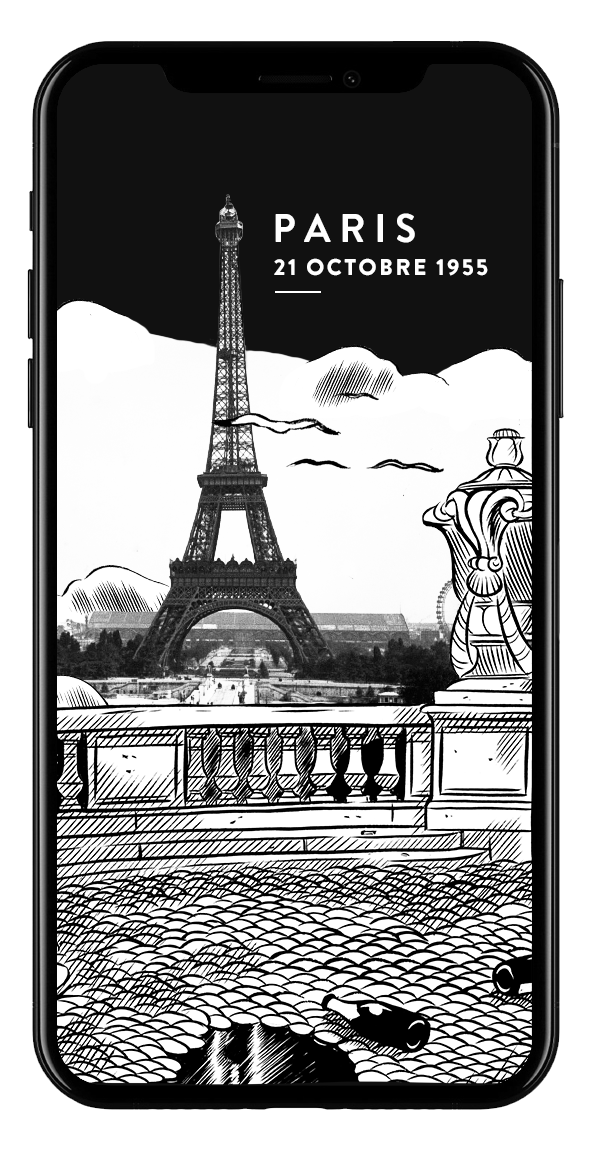 Phallaina
Panama Al Brown
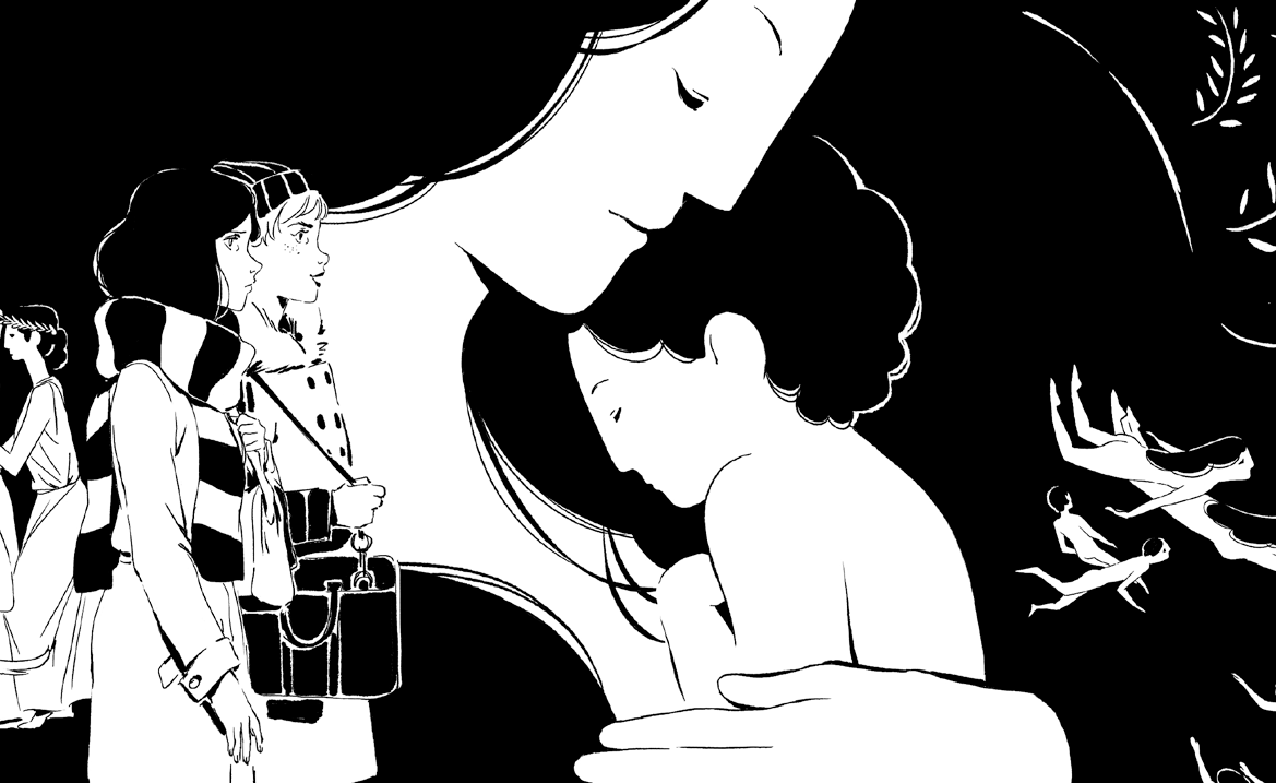 Constraints
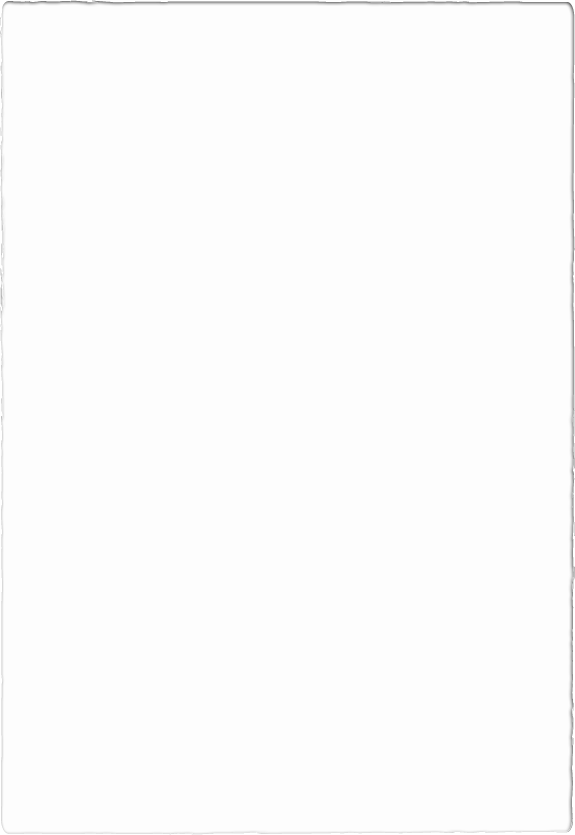 Our method